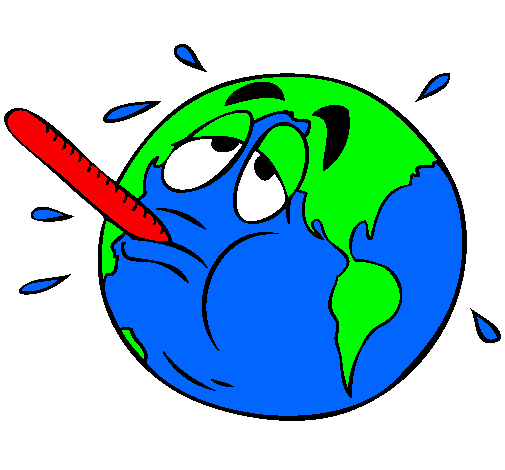 “CALENTAMIENTO GLOBAL.”
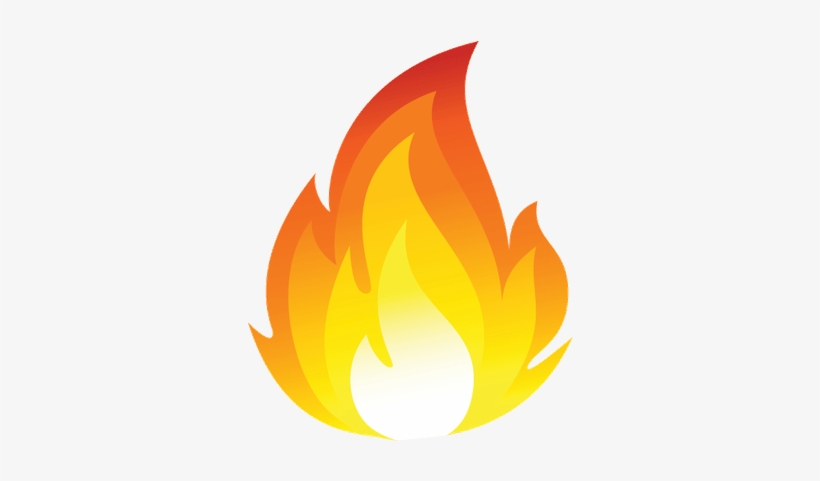 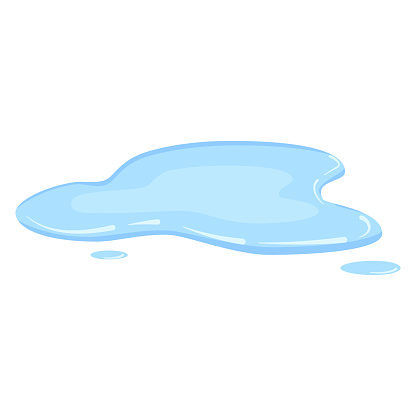 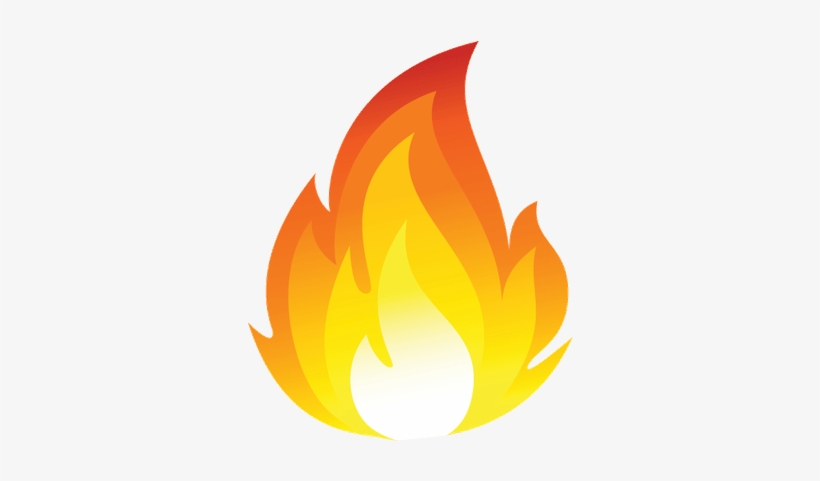 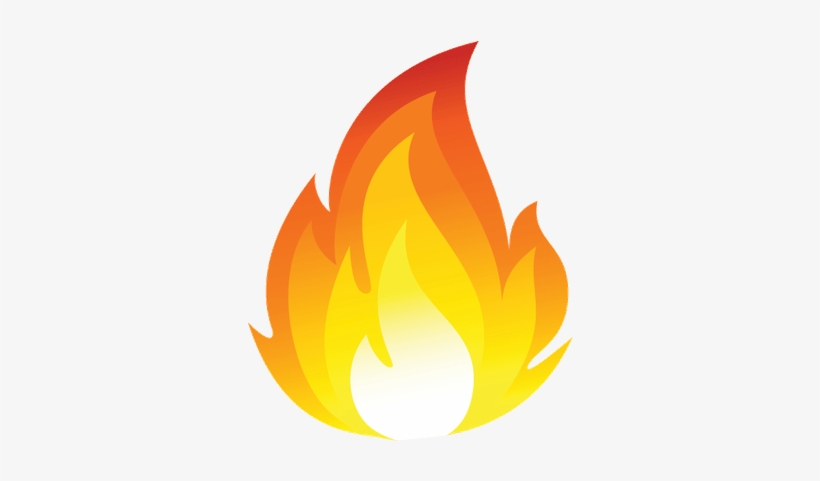 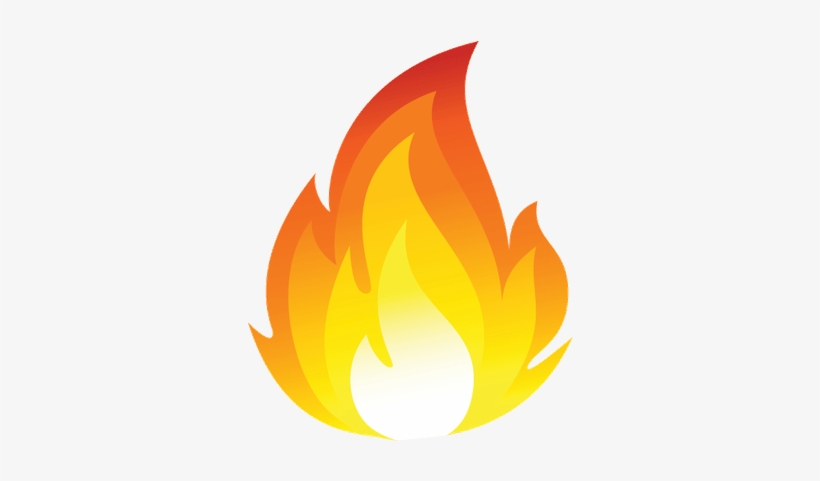 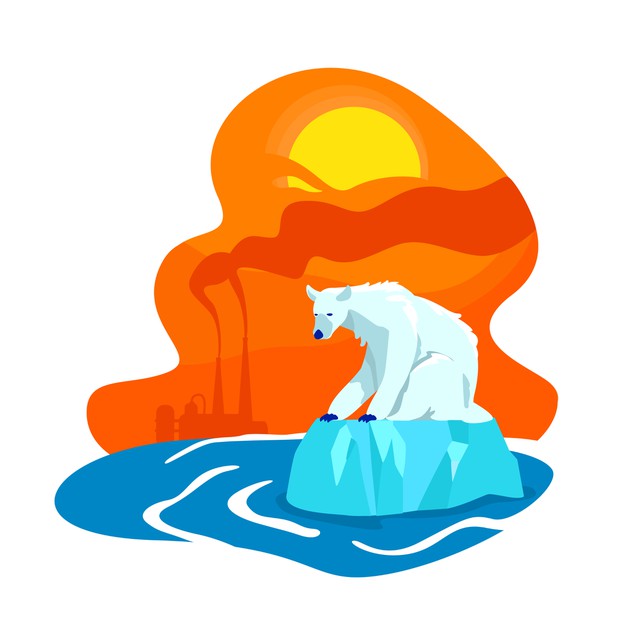 VIDEO.
INDICE.
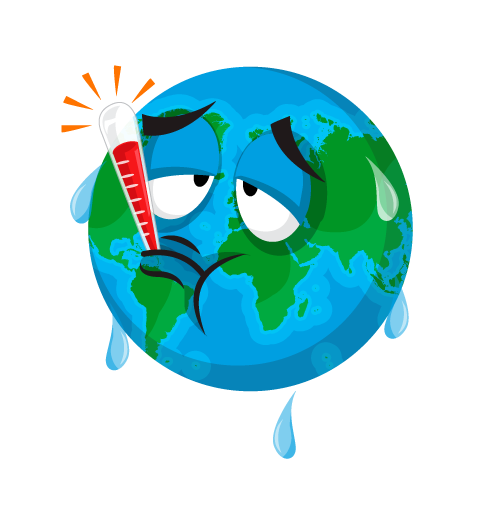 ACTIVIDAD.
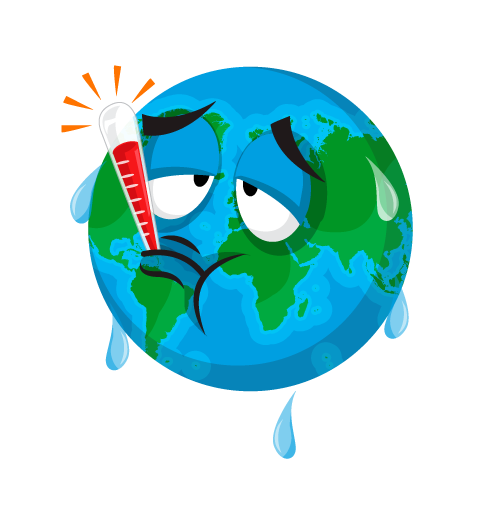 INDICE:
CONSECUENCIAS.
CONCEPTO.
ACCIONES PARA COMATIRLO.
Reducir el uso de electricidad.
RAZON DE SU AUMENTO.
Derretimiento de glaciares.
Generar menos basura.
Cambio climático.
CAUSAS.
¿QUE ES?
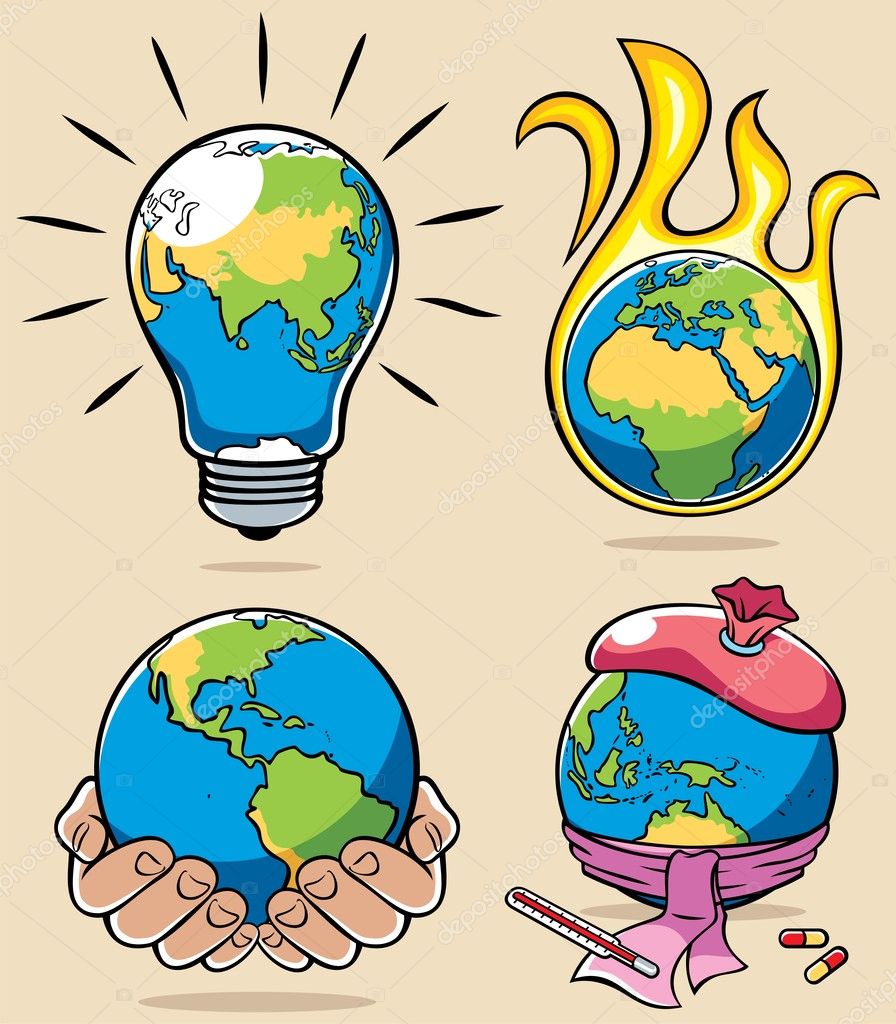 El calentamiento global consiste en el aumento de la temperatura de la tierra, mismo que se refleja en los océanos y la atmósfera principalmente causado por la emisión de gases de efecto invernadero expedidos por la actividad humana.
¿POR QUE HA AUMENTADO?
El calentamiento global ha existido desde siempre, sin embargo, debido a las actividades y emisiones masivas del hombre este fenómeno se ha incrementado, especialmente la quema de combustibles fósiles y los cambios en el uso del suelo, tales como la deforestación, así como varias otras fuentes secundarias.
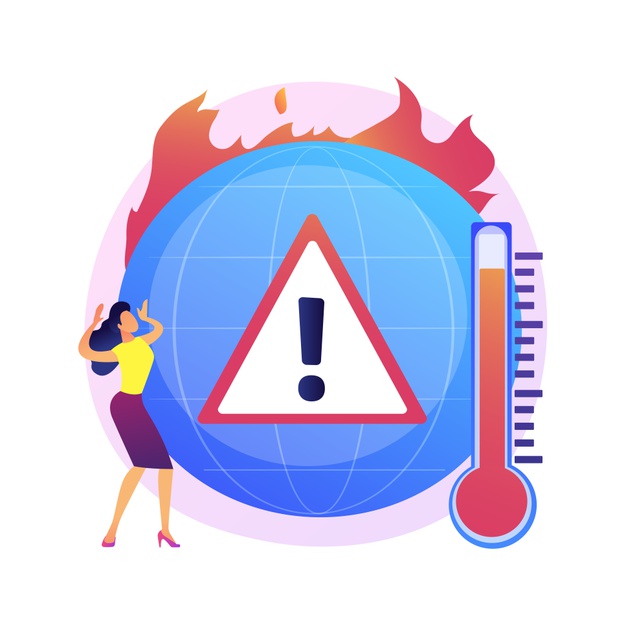 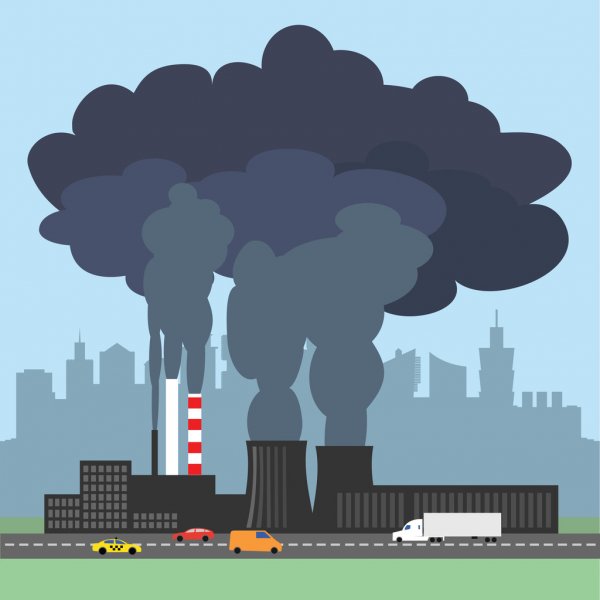 CAUSAS:
Las causas artificiales se refieren principalmente a los gases de efectos invernadero, los cuales son provocados en su mayoría por las emisiones de dióxido de carbono (CO2) y de metano (CH4), aunque existen muchas otras:

Quema de combustibles fósiles
Deforestación
Aumento del vapor de agua en la atmosfera
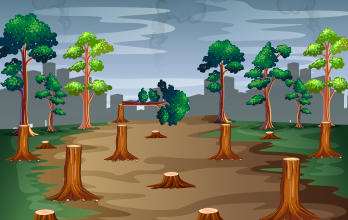 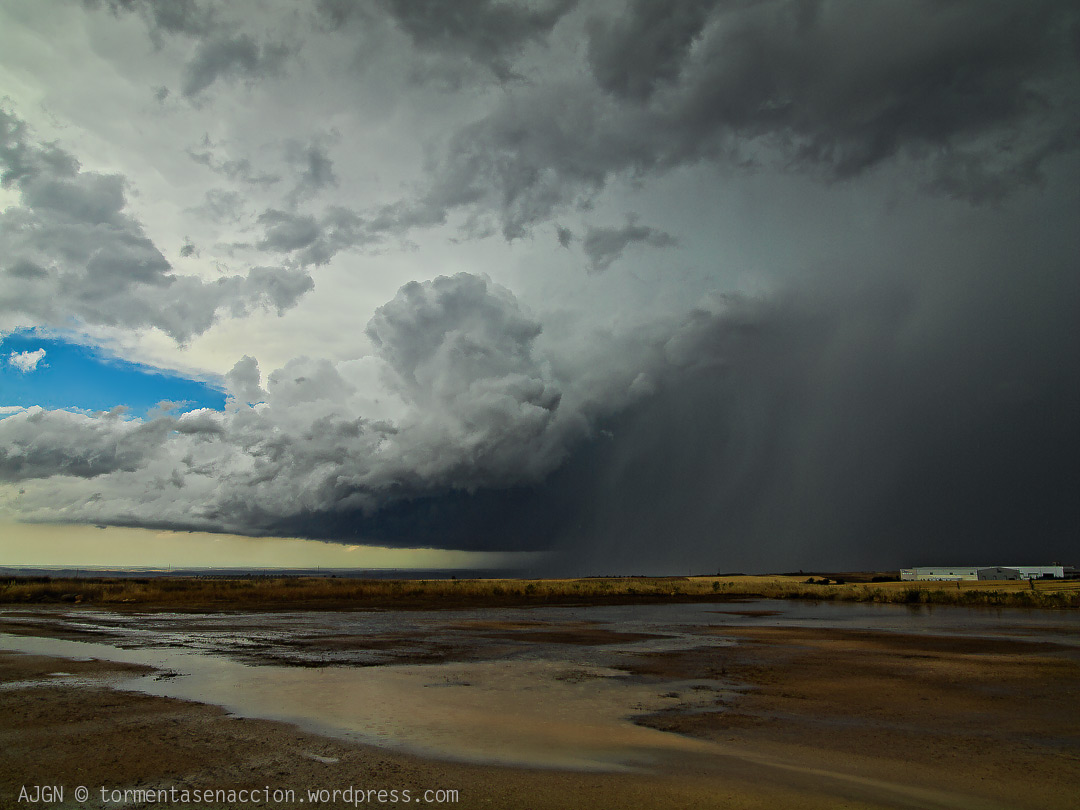 CONSECUENCIAS:
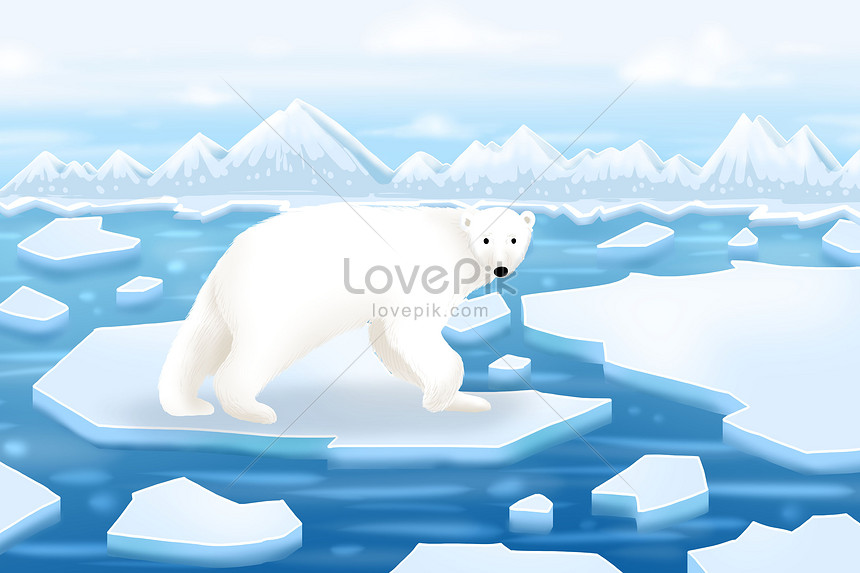 Derretimiento de los glaciares: 
Esto causará el aumento del nivel del mar considerablemente provocando inundaciones y dejándonos sin la principal reserva de agua dulce del planeta.
CONSECUENCIAS:
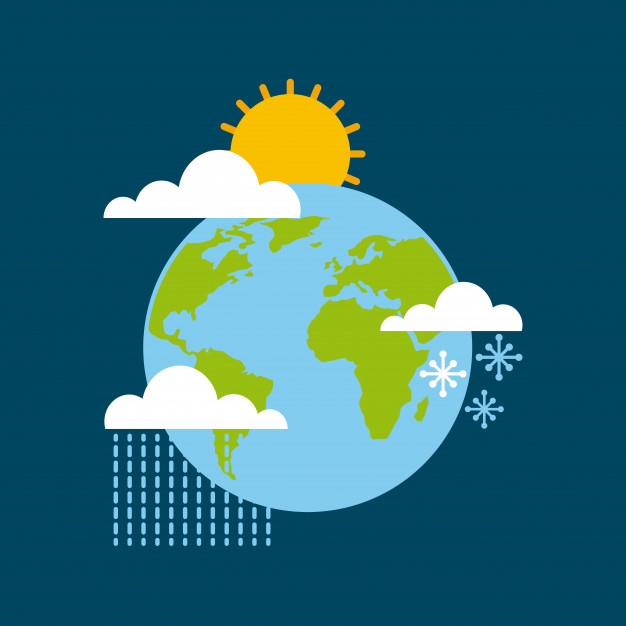 Cambio climático:
 Es causado por los gases acumulados en la atmosfera que aumenta la temperatura, afectando los climas de diferentes zonas geográficas y a la flora y fauna que ahí se encuentren.
ACCIONES PARA COMBATIRLO:
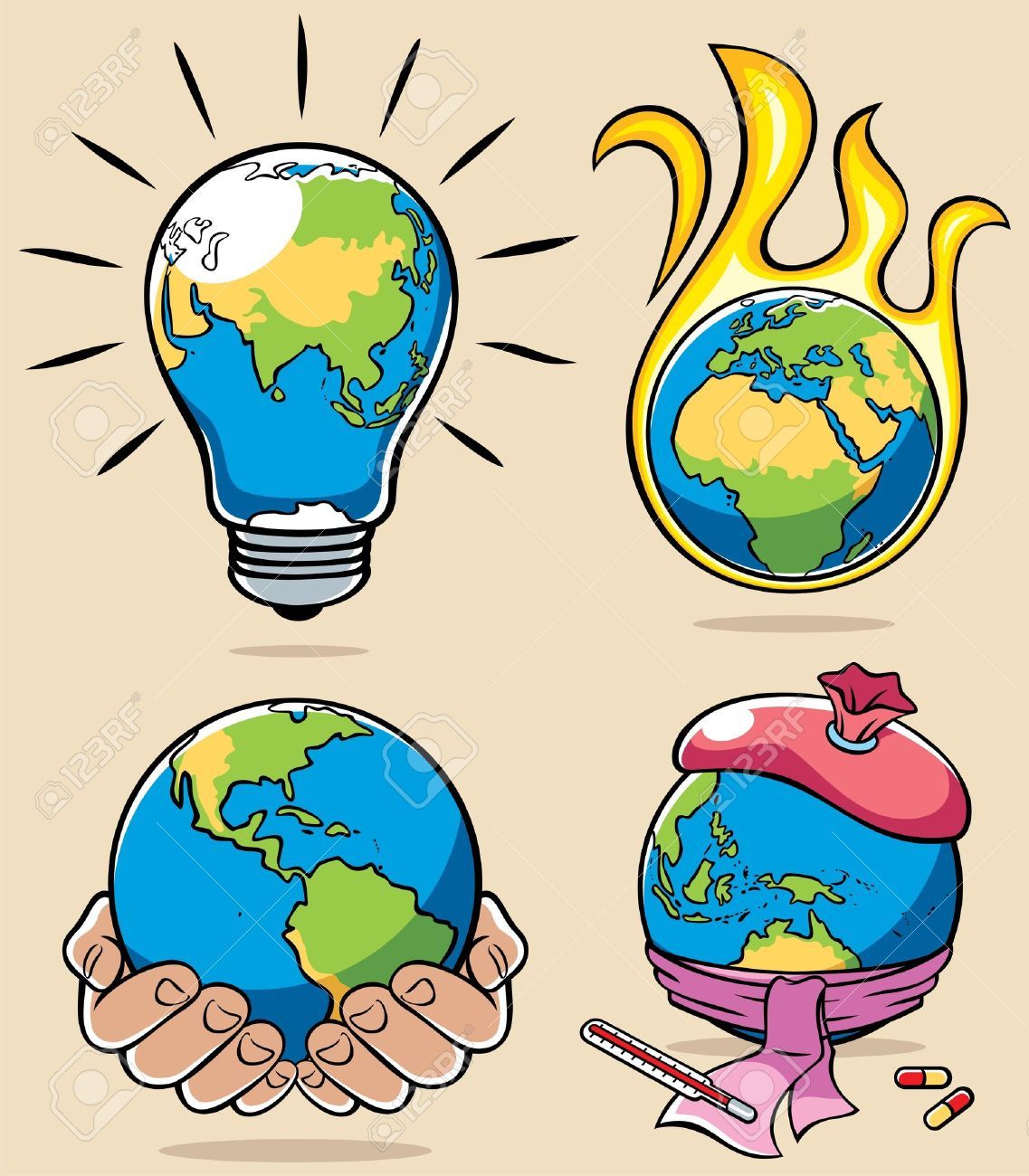 Reducir el uso de electricidad: 
Evitar dejar luces encendidas y desconectar aparatos eléctricos cuando no están en uso, intercambiar los focos comunes por focos LED que tiene un consumo energético mucho menor.
ACCIONES PARA COMBATIRLO:
Generar menos basura: 
Al comprar un producto tener en mente si puede ser reutilizado o reciclado, preferir embaces de vidrio en lugar de uno plástico ya que los primeros son mucho más fáciles de reciclar o comprar desechables biodegradables.
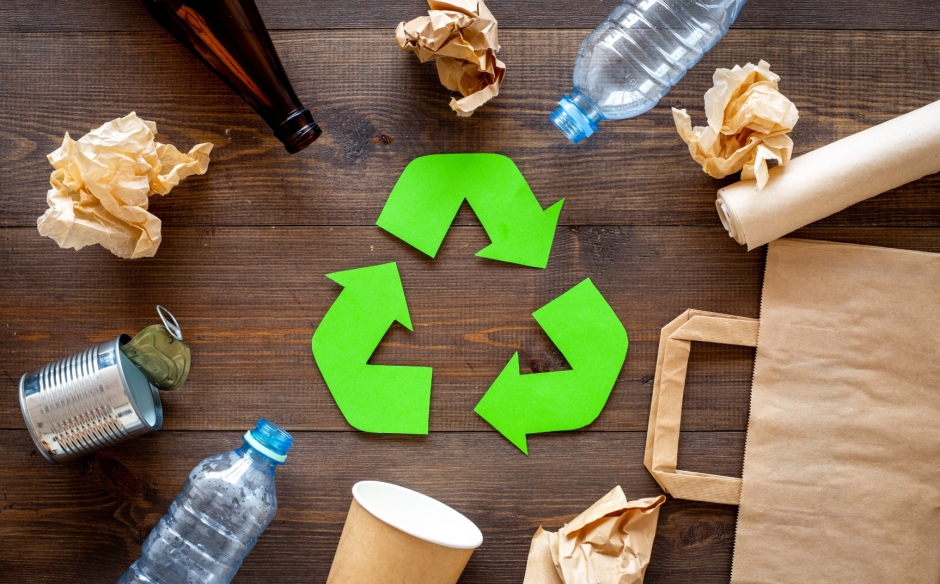